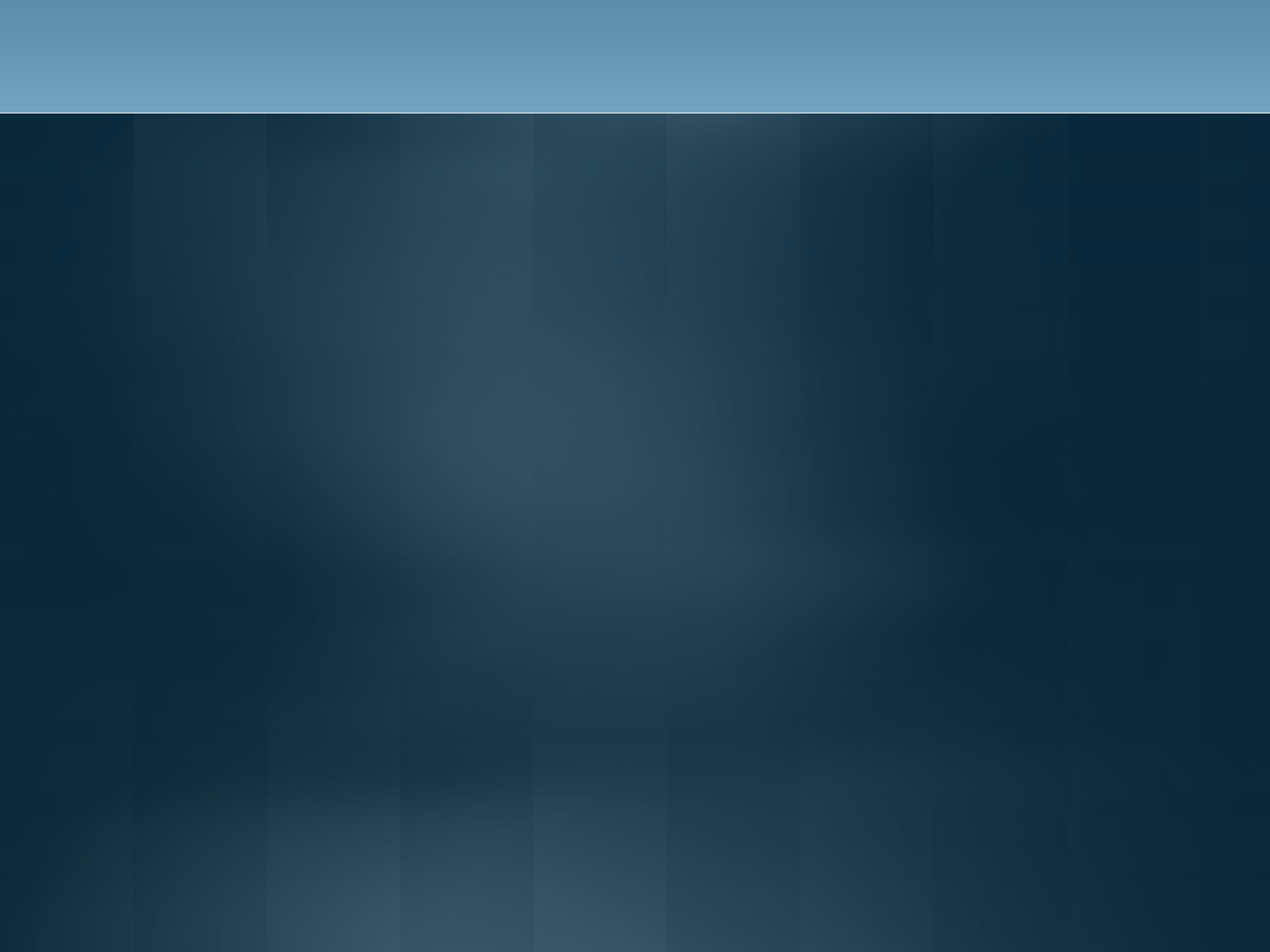 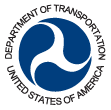 Federal Audit Executive Council Objectives and Audit Guides
U.S. Department Of Transportation, Office of Inspector General at the FAEC’s  Contracting and Acquisitions Training   Conference

April 17, 2012
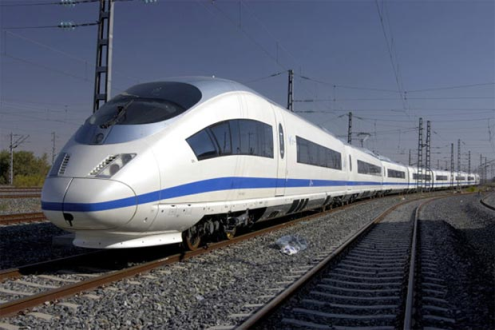 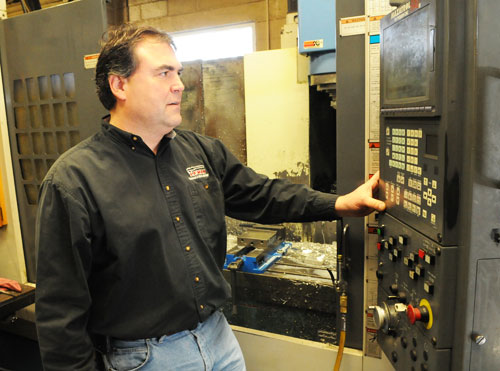 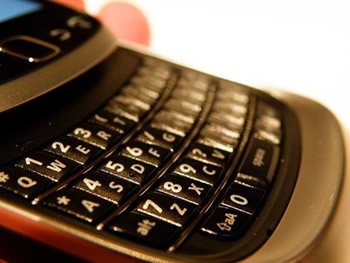 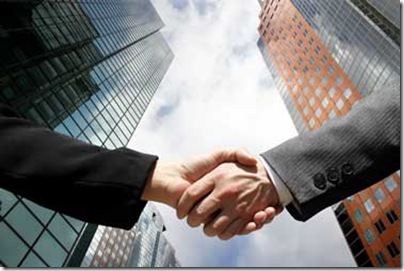 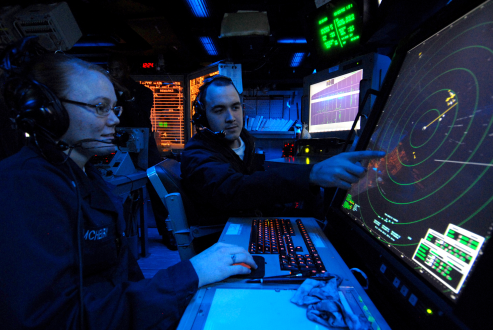 Who We Are
The FAEC is one of three subgroups established by the Council of Inspectors General on Integrity and Efficiency (CIGIE) to aid the accomplishment of their mission
CIGIE created by IG Reform Act of 2008.  Mission includes:
Continually identify, review, and discuss areas of weakness and vulnerability
Develop plans for coordinated Government-wide activities
Develop policies that will aid in a well trained workforce
[Speaker Notes: Organizational Structure & Leadership 
Organizational procurement structure restricted information flow, did not promote achievement of DOT’s overall mission, did not position acquisitions to play a strategic role in the Department
Acquisition leadership and staff vacancies prevented fulfillment of key procurement duties
Strategic Plan was not linked to DOT’s overall goals and missions

Policies & Processes
OST lacked adequate policies and procedures to effectively administer its acquisition functions.
Lack of standard operating procedures for daily acquisition tasks and processes
DOT’s acquisition policy was not being adequately maintained – acquisition policy and internal operating procedures were last updated in 2005 and 2006 [TAR & TAM]
Contract  and COR files incomplete, lacking required documents and evidence of contract monitoring and oversight.

Information Management & Stewardship
OST lacked basic management controls to report accurate, complete, and timely data.
OST’s FPDS-NG data had a high rate of inaccuracy [27% and 34%] for FY 2008 and 2009
Former OST employees access to DOT’s procurement databases were never deactivated upon their termination of employment with DOT
OST could not account for all of its active contracts
OST contingency plan for the Department procurements database did not meet Federal requirements regarding plan content, review, and testing.
Management Advisory
Issues an internal management advisory to OST to inform them of 4 specific weaknesses that we felt warranted immediate corrective action because they compromised the integrity of the entire Department’s acquisition operations.
By the issuance of the final report, OST had already corrected some of the critical acquisition weaknesses found affecting all of DOT.
By issuing the advisory, OST was 
Able to immediately initiate corrective action plans to address weaknesses instead of letting the problem continue to exist until issuance of the final report
More receptive to the final report since we were able to give credit in the final report of their actions already taken
Results
OST revised its acquisition structure to position its acquisition function to effectively communicate with DOT leaders and play a strategic role in the Department.
Acquisition function now has stable leadership with a strategic and long-term vision aimed to help attain DOT missions and goals.
Acquisition functions on all levels has improved at all levels with more solid, focused leadership, open communication, and established processes and internal controls.

Success
Maintained continuous and open communication throughout the audit by holding routine internal status briefings and issued a mid-audit management advisory]
Purpose of FAEC
The purpose of FAEC is to discuss and coordinate issues affecting the Federal audit community with special emphasis on audit policy and operations of common interest to FAEC members
[Speaker Notes: Organizational Structure & Leadership 
Organizational procurement structure restricted information flow, did not promote achievement of DOT’s overall mission, did not position acquisitions to play a strategic role in the Department
Acquisition leadership and staff vacancies prevented fulfillment of key procurement duties
Strategic Plan was not linked to DOT’s overall goals and missions

Policies & Processes
OST lacked adequate policies and procedures to effectively administer its acquisition functions.
Lack of standard operating procedures for daily acquisition tasks and processes
DOT’s acquisition policy was not being adequately maintained – acquisition policy and internal operating procedures were last updated in 2005 and 2006 [TAR & TAM]
Contract  and COR files incomplete, lacking required documents and evidence of contract monitoring and oversight.

Information Management & Stewardship
OST lacked basic management controls to report accurate, complete, and timely data.
OST’s FPDS-NG data had a high rate of inaccuracy [27% and 34%] for FY 2008 and 2009
Former OST employees access to DOT’s procurement databases were never deactivated upon their termination of employment with DOT
OST could not account for all of its active contracts
OST contingency plan for the Department procurements database did not meet Federal requirements regarding plan content, review, and testing.
Management Advisory
Issues an internal management advisory to OST to inform them of 4 specific weaknesses that we felt warranted immediate corrective action because they compromised the integrity of the entire Department’s acquisition operations.
By the issuance of the final report, OST had already corrected some of the critical acquisition weaknesses found affecting all of DOT.
By issuing the advisory, OST was 
Able to immediately initiate corrective action plans to address weaknesses instead of letting the problem continue to exist until issuance of the final report
More receptive to the final report since we were able to give credit in the final report of their actions already taken
Results
OST revised its acquisition structure to position its acquisition function to effectively communicate with DOT leaders and play a strategic role in the Department.
Acquisition function now has stable leadership with a strategic and long-term vision aimed to help attain DOT missions and goals.
Acquisition functions on all levels has improved at all levels with more solid, focused leadership, open communication, and established processes and internal controls.

Success
Maintained continuous and open communication throughout the audit by holding routine internal status briefings and issued a mid-audit management advisory]
Audit Guides
The FAEC contracting committee has developed audit guides on:
Acquisition Planning
Market Research
Small Business Considerations
Undefinitized Contracting Action
Cost and Price Analysis
Government Purchase Card (January 2012)
Contract Closeout (January 2012)
Website for contract framework and guides: http://www.ignet.gov/pande/faec/contractauditguideframeworkintro.pdf;  http://www.ignet.gov/pande/faec/caguideccloseout.pdf
[Speaker Notes: Organizational Structure & Leadership 
Organizational procurement structure restricted information flow, did not promote achievement of DOT’s overall mission, did not position acquisitions to play a strategic role in the Department
Acquisition leadership and staff vacancies prevented fulfillment of key procurement duties
Strategic Plan was not linked to DOT’s overall goals and missions

Policies & Processes
OST lacked adequate policies and procedures to effectively administer its acquisition functions.
Lack of standard operating procedures for daily acquisition tasks and processes
DOT’s acquisition policy was not being adequately maintained – acquisition policy and internal operating procedures were last updated in 2005 and 2006 [TAR & TAM]
Contract  and COR files incomplete, lacking required documents and evidence of contract monitoring and oversight.

Information Management & Stewardship
OST lacked basic management controls to report accurate, complete, and timely data.
OST’s FPDS-NG data had a high rate of inaccuracy [27% and 34%] for FY 2008 and 2009
Former OST employees access to DOT’s procurement databases were never deactivated upon their termination of employment with DOT
OST could not account for all of its active contracts
OST contingency plan for the Department procurements database did not meet Federal requirements regarding plan content, review, and testing.
Management Advisory
Issues an internal management advisory to OST to inform them of 4 specific weaknesses that we felt warranted immediate corrective action because they compromised the integrity of the entire Department’s acquisition operations.
By the issuance of the final report, OST had already corrected some of the critical acquisition weaknesses found affecting all of DOT.
By issuing the advisory, OST was 
Able to immediately initiate corrective action plans to address weaknesses instead of letting the problem continue to exist until issuance of the final report
More receptive to the final report since we were able to give credit in the final report of their actions already taken
Results
OST revised its acquisition structure to position its acquisition function to effectively communicate with DOT leaders and play a strategic role in the Department.
Acquisition function now has stable leadership with a strategic and long-term vision aimed to help attain DOT missions and goals.
Acquisition functions on all levels has improved at all levels with more solid, focused leadership, open communication, and established processes and internal controls.

Success
Maintained continuous and open communication throughout the audit by holding routine internal status briefings and issued a mid-audit management advisory]
Highlights of Recent Contract Closeout Guide
Federal Acquisition Regulation (FAR) requires administrative closeout of a contract after receiving evidence of completion

A contract is considered to be completed when: (1) the contractor has completed required deliveries or services; the Government has accepted them; and all options have expired or (2) the Government terminated the contract
[Speaker Notes: Organizational Structure & Leadership 
Organizational procurement structure restricted information flow, did not promote achievement of DOT’s overall mission, did not position acquisitions to play a strategic role in the Department
Acquisition leadership and staff vacancies prevented fulfillment of key procurement duties
Strategic Plan was not linked to DOT’s overall goals and missions

Policies & Processes
OST lacked adequate policies and procedures to effectively administer its acquisition functions.
Lack of standard operating procedures for daily acquisition tasks and processes
DOT’s acquisition policy was not being adequately maintained – acquisition policy and internal operating procedures were last updated in 2005 and 2006 [TAR & TAM]
Contract  and COR files incomplete, lacking required documents and evidence of contract monitoring and oversight.

Information Management & Stewardship
OST lacked basic management controls to report accurate, complete, and timely data.
OST’s FPDS-NG data had a high rate of inaccuracy [27% and 34%] for FY 2008 and 2009
Former OST employees access to DOT’s procurement databases were never deactivated upon their termination of employment with DOT
OST could not account for all of its active contracts
OST contingency plan for the Department procurements database did not meet Federal requirements regarding plan content, review, and testing.
Management Advisory
Issues an internal management advisory to OST to inform them of 4 specific weaknesses that we felt warranted immediate corrective action because they compromised the integrity of the entire Department’s acquisition operations.
By the issuance of the final report, OST had already corrected some of the critical acquisition weaknesses found affecting all of DOT.
By issuing the advisory, OST was 
Able to immediately initiate corrective action plans to address weaknesses instead of letting the problem continue to exist until issuance of the final report
More receptive to the final report since we were able to give credit in the final report of their actions already taken
Results
OST revised its acquisition structure to position its acquisition function to effectively communicate with DOT leaders and play a strategic role in the Department.
Acquisition function now has stable leadership with a strategic and long-term vision aimed to help attain DOT missions and goals.
Acquisition functions on all levels has improved at all levels with more solid, focused leadership, open communication, and established processes and internal controls.

Success
Maintained continuous and open communication throughout the audit by holding routine internal status briefings and issued a mid-audit management advisory]
Highlights of Recent Contract Closeout Guide
FAR requires COs insure actions are taken for up to 15 issue areas, before closing the contract.  (Every clause must be complied with.)  Significant  issue areas to consider for audits:
property clearance,
disposition of classified information,
disallowed costs resolved,
subcontracts closed (by  contractor),
fund reviews completed (initial and final – excess funds de-obligated).
Also, good processes and controls.
[Speaker Notes: Organizational Structure & Leadership 
Organizational procurement structure restricted information flow, did not promote achievement of DOT’s overall mission, did not position acquisitions to play a strategic role in the Department
Acquisition leadership and staff vacancies prevented fulfillment of key procurement duties
Strategic Plan was not linked to DOT’s overall goals and missions

Policies & Processes
OST lacked adequate policies and procedures to effectively administer its acquisition functions.
Lack of standard operating procedures for daily acquisition tasks and processes
DOT’s acquisition policy was not being adequately maintained – acquisition policy and internal operating procedures were last updated in 2005 and 2006 [TAR & TAM]
Contract  and COR files incomplete, lacking required documents and evidence of contract monitoring and oversight.

Information Management & Stewardship
OST lacked basic management controls to report accurate, complete, and timely data.
OST’s FPDS-NG data had a high rate of inaccuracy [27% and 34%] for FY 2008 and 2009
Former OST employees access to DOT’s procurement databases were never deactivated upon their termination of employment with DOT
OST could not account for all of its active contracts
OST contingency plan for the Department procurements database did not meet Federal requirements regarding plan content, review, and testing.
Management Advisory
Issues an internal management advisory to OST to inform them of 4 specific weaknesses that we felt warranted immediate corrective action because they compromised the integrity of the entire Department’s acquisition operations.
By the issuance of the final report, OST had already corrected some of the critical acquisition weaknesses found affecting all of DOT.
By issuing the advisory, OST was 
Able to immediately initiate corrective action plans to address weaknesses instead of letting the problem continue to exist until issuance of the final report
More receptive to the final report since we were able to give credit in the final report of their actions already taken
Results
OST revised its acquisition structure to position its acquisition function to effectively communicate with DOT leaders and play a strategic role in the Department.
Acquisition function now has stable leadership with a strategic and long-term vision aimed to help attain DOT missions and goals.
Acquisition functions on all levels has improved at all levels with more solid, focused leadership, open communication, and established processes and internal controls.

Success
Maintained continuous and open communication throughout the audit by holding routine internal status briefings and issued a mid-audit management advisory]
Highlights of Recent Contract Closeout Guide
FAR requires specific time periods in which a contract should be closed:
Contracts using simplified acquisition procedures (under $150,000) should be considered closed when CO receives evidence of receipt/acceptance and final payment

Firm-fixed price contracts should be closed within 6 months after date of completion

Cost reimbursable contracts (settle final rates) within 36 months of month CO receives evidence of completion

All other types (i.e. T&M) 20 months.
[Speaker Notes: Organizational Structure & Leadership 
Organizational procurement structure restricted information flow, did not promote achievement of DOT’s overall mission, did not position acquisitions to play a strategic role in the Department
Acquisition leadership and staff vacancies prevented fulfillment of key procurement duties
Strategic Plan was not linked to DOT’s overall goals and missions

Policies & Processes
OST lacked adequate policies and procedures to effectively administer its acquisition functions.
Lack of standard operating procedures for daily acquisition tasks and processes
DOT’s acquisition policy was not being adequately maintained – acquisition policy and internal operating procedures were last updated in 2005 and 2006 [TAR & TAM]
Contract  and COR files incomplete, lacking required documents and evidence of contract monitoring and oversight.

Information Management & Stewardship
OST lacked basic management controls to report accurate, complete, and timely data.
OST’s FPDS-NG data had a high rate of inaccuracy [27% and 34%] for FY 2008 and 2009
Former OST employees access to DOT’s procurement databases were never deactivated upon their termination of employment with DOT
OST could not account for all of its active contracts
OST contingency plan for the Department procurements database did not meet Federal requirements regarding plan content, review, and testing.
Management Advisory
Issues an internal management advisory to OST to inform them of 4 specific weaknesses that we felt warranted immediate corrective action because they compromised the integrity of the entire Department’s acquisition operations.
By the issuance of the final report, OST had already corrected some of the critical acquisition weaknesses found affecting all of DOT.
By issuing the advisory, OST was 
Able to immediately initiate corrective action plans to address weaknesses instead of letting the problem continue to exist until issuance of the final report
More receptive to the final report since we were able to give credit in the final report of their actions already taken
Results
OST revised its acquisition structure to position its acquisition function to effectively communicate with DOT leaders and play a strategic role in the Department.
Acquisition function now has stable leadership with a strategic and long-term vision aimed to help attain DOT missions and goals.
Acquisition functions on all levels has improved at all levels with more solid, focused leadership, open communication, and established processes and internal controls.

Success
Maintained continuous and open communication throughout the audit by holding routine internal status briefings and issued a mid-audit management advisory]
Highlights of Recent Contract Closeout Guide
Common Best Practices – To Check for:
Chief of Contracting Office (COCO) should maintain a Contract Closeout Tracking System identifying contracts ready for closeout.
There should be good communications (and timely) between the program office, CO, and CFO
Specialized “Hit” teams are created to close backlog
Agency has internal procedure to do an internal funds review at contract completion. 
 Some agencies recommend drawing down funds to those estimated to pay the final voucher with a cushion for unexpected adjustments,
[Speaker Notes: Organizational Structure & Leadership 
Organizational procurement structure restricted information flow, did not promote achievement of DOT’s overall mission, did not position acquisitions to play a strategic role in the Department
Acquisition leadership and staff vacancies prevented fulfillment of key procurement duties
Strategic Plan was not linked to DOT’s overall goals and missions

Policies & Processes
OST lacked adequate policies and procedures to effectively administer its acquisition functions.
Lack of standard operating procedures for daily acquisition tasks and processes
DOT’s acquisition policy was not being adequately maintained – acquisition policy and internal operating procedures were last updated in 2005 and 2006 [TAR & TAM]
Contract  and COR files incomplete, lacking required documents and evidence of contract monitoring and oversight.

Information Management & Stewardship
OST lacked basic management controls to report accurate, complete, and timely data.
OST’s FPDS-NG data had a high rate of inaccuracy [27% and 34%] for FY 2008 and 2009
Former OST employees access to DOT’s procurement databases were never deactivated upon their termination of employment with DOT
OST could not account for all of its active contracts
OST contingency plan for the Department procurements database did not meet Federal requirements regarding plan content, review, and testing.
Management Advisory
Issues an internal management advisory to OST to inform them of 4 specific weaknesses that we felt warranted immediate corrective action because they compromised the integrity of the entire Department’s acquisition operations.
By the issuance of the final report, OST had already corrected some of the critical acquisition weaknesses found affecting all of DOT.
By issuing the advisory, OST was 
Able to immediately initiate corrective action plans to address weaknesses instead of letting the problem continue to exist until issuance of the final report
More receptive to the final report since we were able to give credit in the final report of their actions already taken
Results
OST revised its acquisition structure to position its acquisition function to effectively communicate with DOT leaders and play a strategic role in the Department.
Acquisition function now has stable leadership with a strategic and long-term vision aimed to help attain DOT missions and goals.
Acquisition functions on all levels has improved at all levels with more solid, focused leadership, open communication, and established processes and internal controls.

Success
Maintained continuous and open communication throughout the audit by holding routine internal status briefings and issued a mid-audit management advisory]
Highlights of Recent Contract Closeout Guide
For Cost-reimbursable contracts,      settlement of final overhead rates often is only action preventing closing

For FYs 2008-2010 DCAA questioned $5.60 for every dollar billed for incurred cost audits

COs should document methods used to close contracts when audits are not obtained
[Speaker Notes: Organizational Structure & Leadership 
Organizational procurement structure restricted information flow, did not promote achievement of DOT’s overall mission, did not position acquisitions to play a strategic role in the Department
Acquisition leadership and staff vacancies prevented fulfillment of key procurement duties
Strategic Plan was not linked to DOT’s overall goals and missions

Policies & Processes
OST lacked adequate policies and procedures to effectively administer its acquisition functions.
Lack of standard operating procedures for daily acquisition tasks and processes
DOT’s acquisition policy was not being adequately maintained – acquisition policy and internal operating procedures were last updated in 2005 and 2006 [TAR & TAM]
Contract  and COR files incomplete, lacking required documents and evidence of contract monitoring and oversight.

Information Management & Stewardship
OST lacked basic management controls to report accurate, complete, and timely data.
OST’s FPDS-NG data had a high rate of inaccuracy [27% and 34%] for FY 2008 and 2009
Former OST employees access to DOT’s procurement databases were never deactivated upon their termination of employment with DOT
OST could not account for all of its active contracts
OST contingency plan for the Department procurements database did not meet Federal requirements regarding plan content, review, and testing.
Management Advisory
Issues an internal management advisory to OST to inform them of 4 specific weaknesses that we felt warranted immediate corrective action because they compromised the integrity of the entire Department’s acquisition operations.
By the issuance of the final report, OST had already corrected some of the critical acquisition weaknesses found affecting all of DOT.
By issuing the advisory, OST was 
Able to immediately initiate corrective action plans to address weaknesses instead of letting the problem continue to exist until issuance of the final report
More receptive to the final report since we were able to give credit in the final report of their actions already taken
Results
OST revised its acquisition structure to position its acquisition function to effectively communicate with DOT leaders and play a strategic role in the Department.
Acquisition function now has stable leadership with a strategic and long-term vision aimed to help attain DOT missions and goals.
Acquisition functions on all levels has improved at all levels with more solid, focused leadership, open communication, and established processes and internal controls.

Success
Maintained continuous and open communication throughout the audit by holding routine internal status briefings and issued a mid-audit management advisory]
Highlights of Recent Contract Closeout Guide
Benefits
A large backlog of contracts exceeding closeout time limits may exist.  Unneeded obligations may be immediately identified.
Best practices for managing funds may be developed.  
Weaknesses in closing cost reimbursable audits could be identified and corrected, resulting in more audits or improving methods.
Opportunities for interim reports.
[Speaker Notes: Organizational Structure & Leadership 
Organizational procurement structure restricted information flow, did not promote achievement of DOT’s overall mission, did not position acquisitions to play a strategic role in the Department
Acquisition leadership and staff vacancies prevented fulfillment of key procurement duties
Strategic Plan was not linked to DOT’s overall goals and missions

Policies & Processes
OST lacked adequate policies and procedures to effectively administer its acquisition functions.
Lack of standard operating procedures for daily acquisition tasks and processes
DOT’s acquisition policy was not being adequately maintained – acquisition policy and internal operating procedures were last updated in 2005 and 2006 [TAR & TAM]
Contract  and COR files incomplete, lacking required documents and evidence of contract monitoring and oversight.

Information Management & Stewardship
OST lacked basic management controls to report accurate, complete, and timely data.
OST’s FPDS-NG data had a high rate of inaccuracy [27% and 34%] for FY 2008 and 2009
Former OST employees access to DOT’s procurement databases were never deactivated upon their termination of employment with DOT
OST could not account for all of its active contracts
OST contingency plan for the Department procurements database did not meet Federal requirements regarding plan content, review, and testing.
Management Advisory
Issues an internal management advisory to OST to inform them of 4 specific weaknesses that we felt warranted immediate corrective action because they compromised the integrity of the entire Department’s acquisition operations.
By the issuance of the final report, OST had already corrected some of the critical acquisition weaknesses found affecting all of DOT.
By issuing the advisory, OST was 
Able to immediately initiate corrective action plans to address weaknesses instead of letting the problem continue to exist until issuance of the final report
More receptive to the final report since we were able to give credit in the final report of their actions already taken
Results
OST revised its acquisition structure to position its acquisition function to effectively communicate with DOT leaders and play a strategic role in the Department.
Acquisition function now has stable leadership with a strategic and long-term vision aimed to help attain DOT missions and goals.
Acquisition functions on all levels has improved at all levels with more solid, focused leadership, open communication, and established processes and internal controls.

Success
Maintained continuous and open communication throughout the audit by holding routine internal status briefings and issued a mid-audit management advisory]
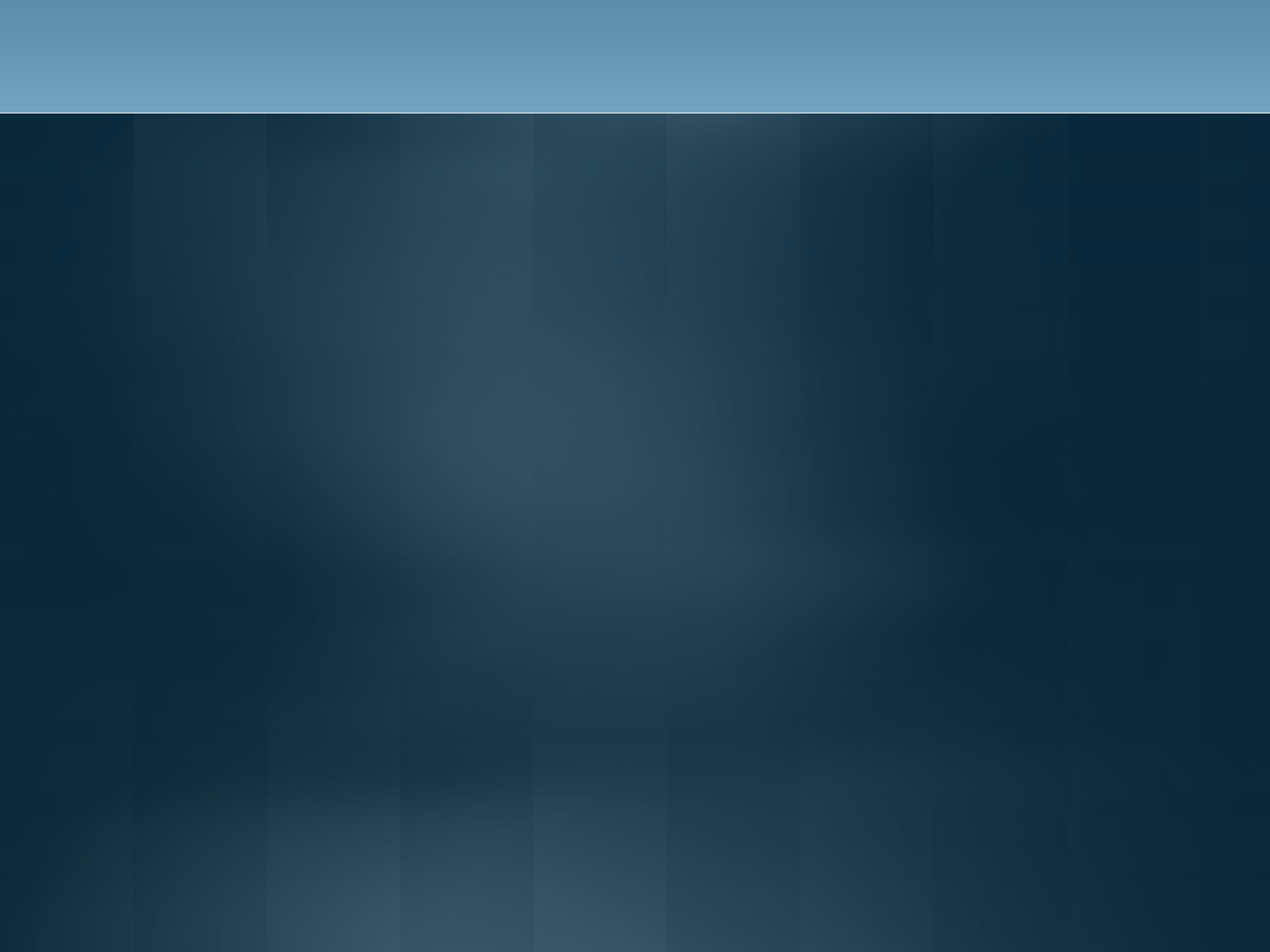 Questions?
Contacts
Terry Letko
Program Director at the Office of Acquisition and Procurement Audits
DOT-OIG
terrence.j.letko@oig.dot.gov
(202) 366-1478